ការគណនាលេខទាំងអស់(បូក ដក គុណ និងចែក)
គណិតវិទ្យាថ្នាក់ទី៤
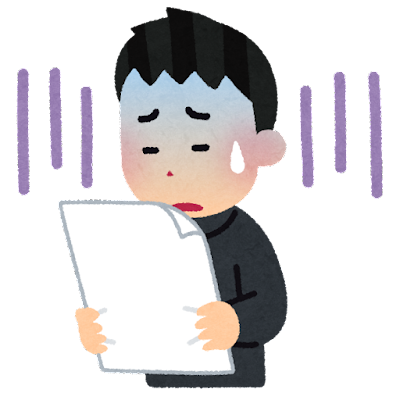 ខ្ញុំអាចជួយអ្នកធ្វើវាបាន
ការបូក
ខ្ញុំមានការភ័ន្ត
ច្រទ្បំបន្តិចក្នុងការដោះស្រាយលេខទាំងនេះ
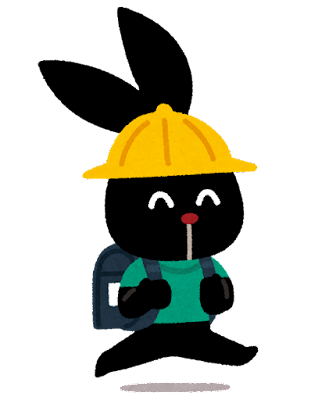 តោះចាប់
ផ្តើមជាមូយឧទាហរណ៏នៃការបូកទាំងនេះ!
ខ្ទង់រយ
ខ្ទង់រាយ
ខ្ទង់ដប់
1
1
376
+
ល្បិចនៅទីនេះគឺគណនាក្នុងទម្រង់បញ្ឈរ
155
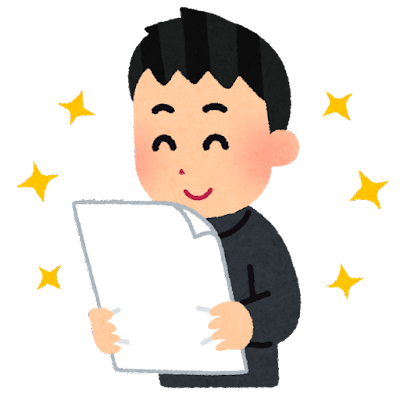 5
1
3
ចំណាំថាការបូកនិងដកត្រូវតែដោះស្រាយដោយយោងទៅតាមជួរតម្លៃកន្លែងរបស់វា!
អ្នកបានធ្វើវា! ការងារដ៏អស្ចារ្យ
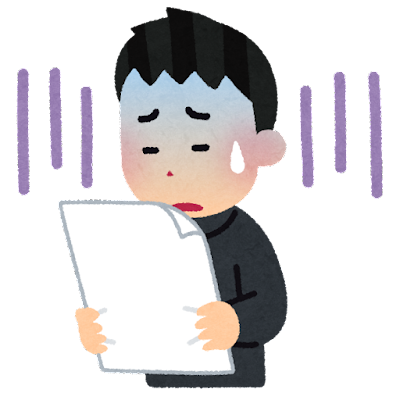 ខ្ញុំអាចជួយអ្នកធ្វើវាបាន
!
ការដក
ខ្ញុំមានការភ័ន្ត
ច្រទ្បំបន្តិចក្នុងការដោះស្រាយលេខទាំងនេះ
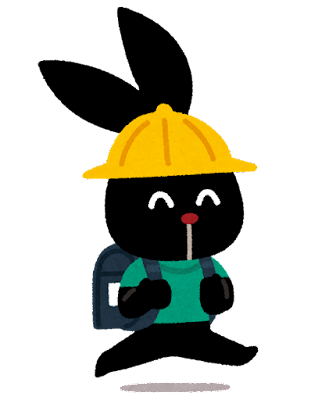 តោះចាប់
ផ្តើមជាមូយឧទាហរណ៏នៃការដកទាំងនេះ!
ខ្ទង់រយ
ខ្ទង់រាយ
ខ្ទង់ដប់
975
ល្បិចនៅទីនេះគឺគណនាក្នុងទម្រង់បញ្ឈរ
-
523
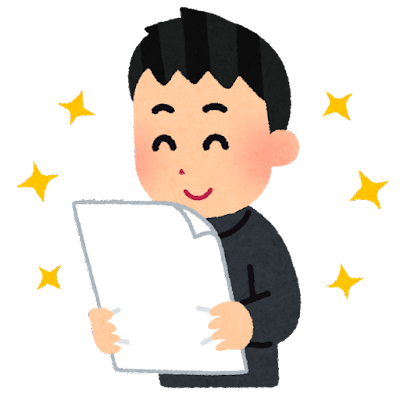 ចំណាំថាការបូកនិងដកត្រូវតែដោះស្រាយដោយយោងទៅតាមជួរតម្លៃកន្លែងរបស់វា
2
4
5
អ្នកបានធ្វើវា! ការងារដ៏អស្ចារ្យ
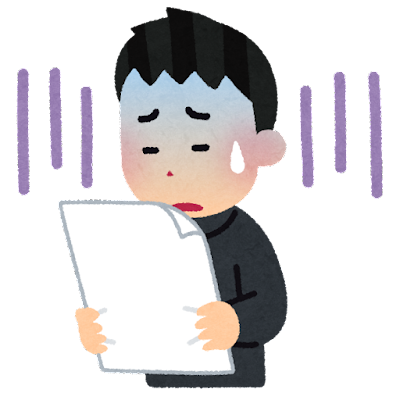 ខ្ញុំអាចជួយអ្នកធ្វើវាបាន
ខ្ញុំមានការភ័ន្ត
ច្រទ្បំបន្តិចក្នុងការដោះស្រាយលេខទាំងនេះ
ការគុណ
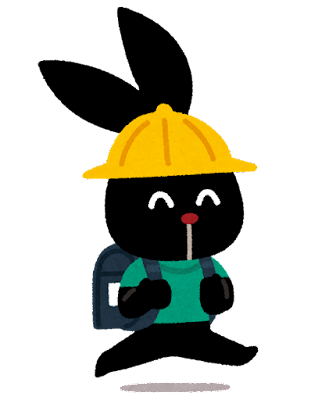 1
1
128
តោះចាប់
ផ្តើមជាមូយឧទាហរណ៏នៃការគុណទាំងនេះ!
x
13
2
1
3
8
4
+
2
1
8
សូមចំណាំថានៅក្នុងការគុណ វានឹងកាន់តែស្រួលប្រសិនបើយើងបំបែកមេគុណទៅតាមតម្លៃកន្លែងរបស់ពូកវា
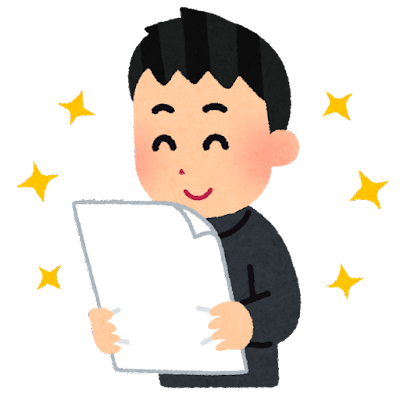 1
6
6
4
អ្នកបានធ្វើវា! ការងារដ៏អស្ចារ្យ
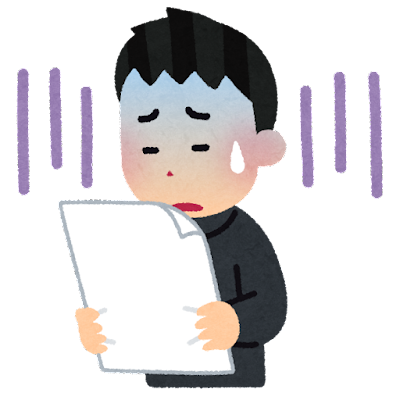 ខ្ញុំមានការភ័ន្ត
ច្រទ្បំបន្តិចក្នុងការដោះស្រាយលេខទាំងនេះ
ការចែក
ខ្ញុំអាចជួយអ្នកធ្វើវាបាន
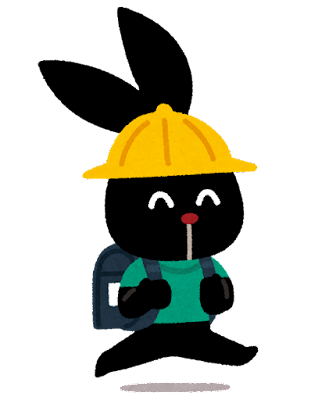 4
8
តោះចាប់
ផ្តើមជាមូយឧទាហរណ៏នៃការចែកទាំងនេះ!
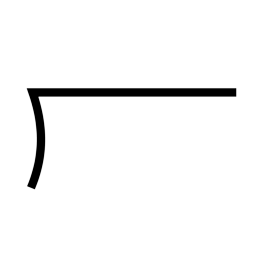 768
16
-
64
នៅក្នុងការចែកចូរចាំថា យើងត្រូវចែក គុណ ដក ចុះទ្បើង និងធ្វើម្តងទៀត
12
8
-
128
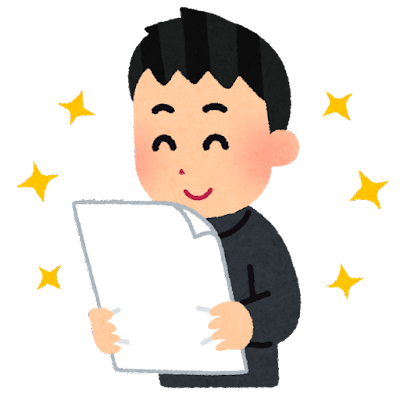 0
អ្នកបានធ្វើវា! ការងារដ៏អស្ចារ្យ